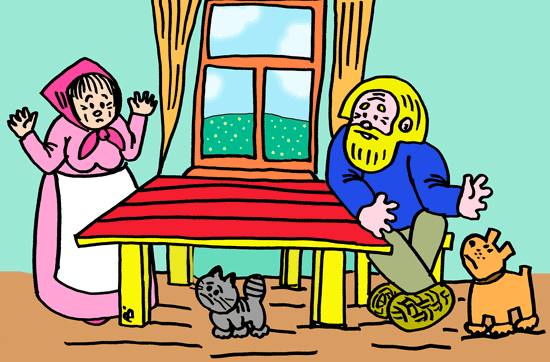 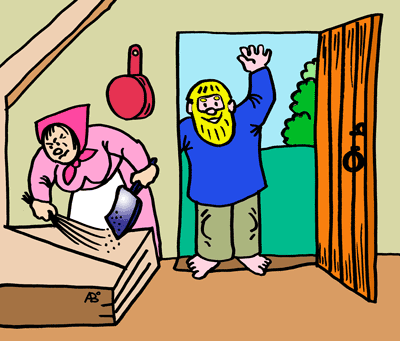 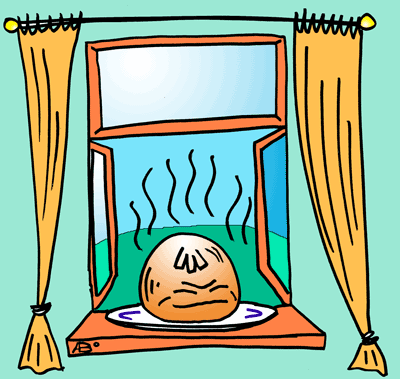 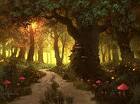 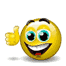 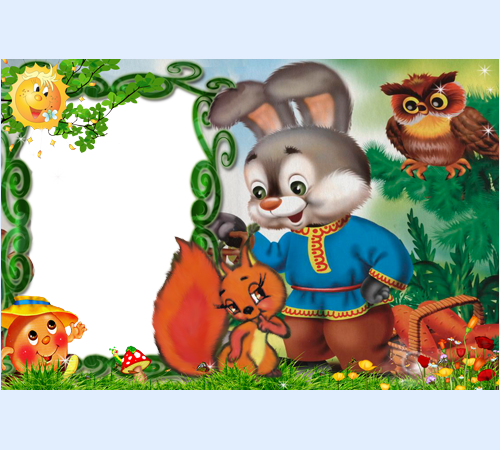 6 - 3=3
5 + 5=10
6 + 3=9
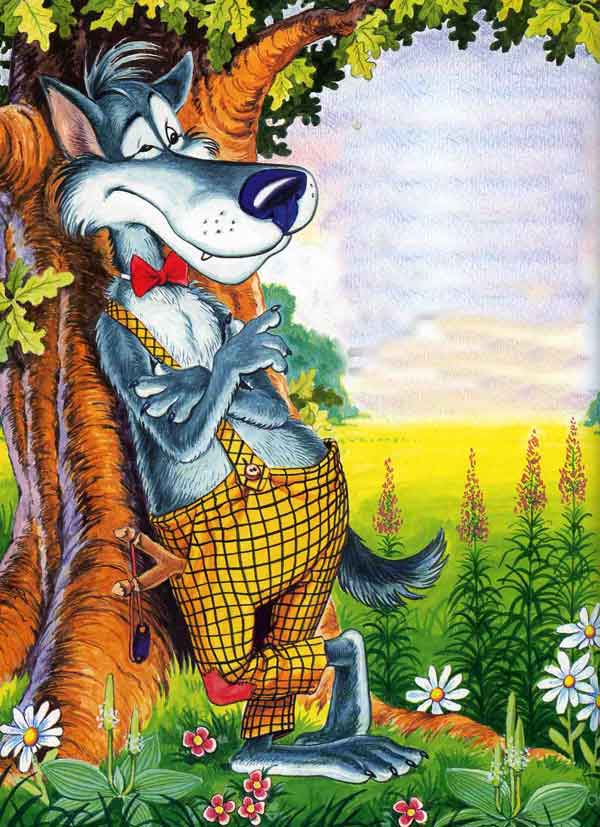 8
6
4
2
0
10
6
9
3
8
7+3-2=
6-4+7=
8-7+6=
10-7+4=
10-9+7=
2+7-8=
1+8-6=
9-6+5=
10-6+5=
10-4+3=
1
8
3
9
8
7
7
9
9
8
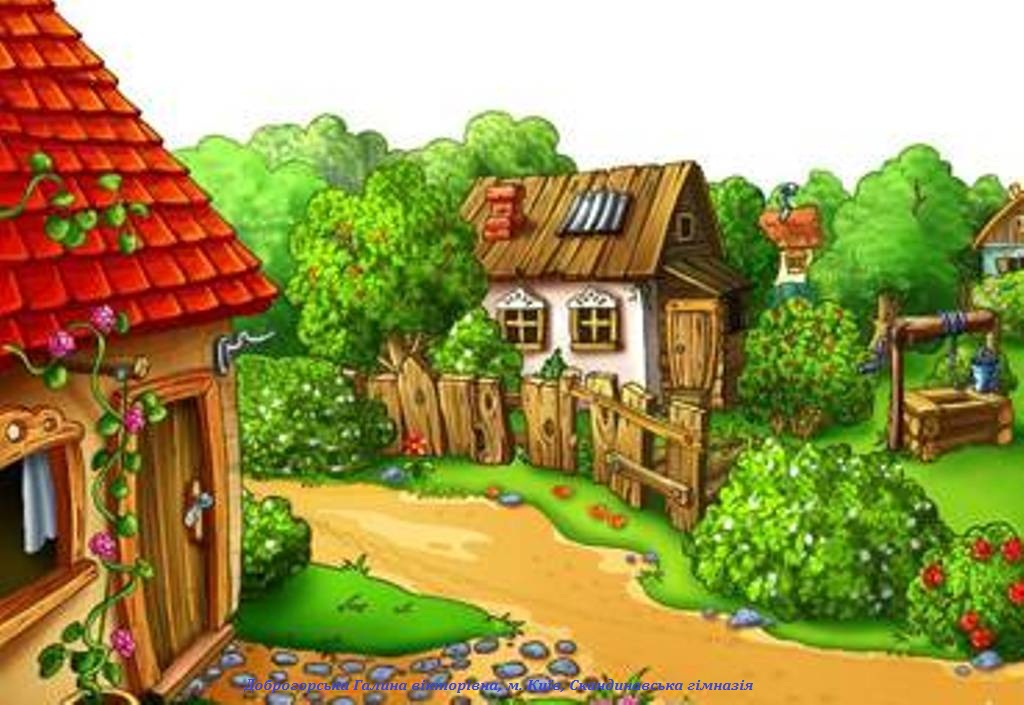 10
9
1
8
2
7
3
6
4
5
5
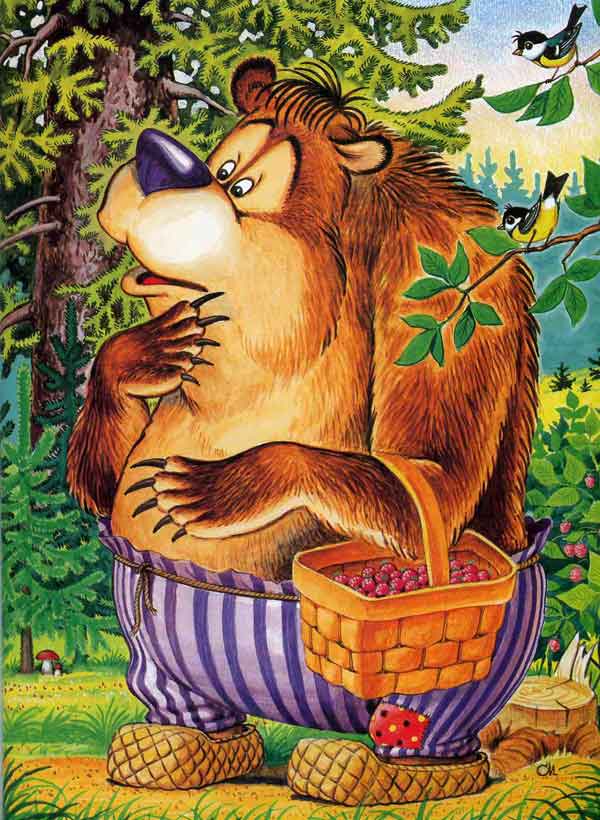 Задача.
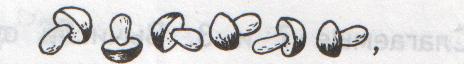 Ёжик собрал  
а белочка на 2 гриба меньше.
Сколько грибов собрала белочка?
Сколько всего грибов собрали звери?
6 – 2 = 4 (г.) – у белки.
6 + 4 = 10 (г.) – всего.
Сравни.
10    8+1
10    9+1
10   0
6+2    6
  7- 2     7
  0    6-6
>
>
<
=
>
=
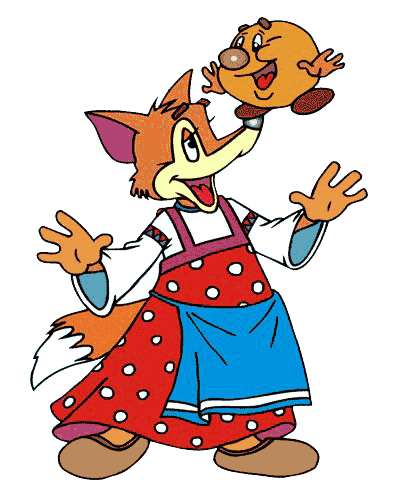 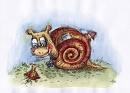 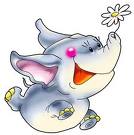 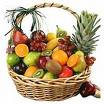 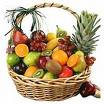 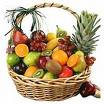 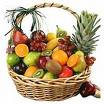 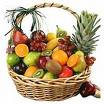 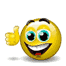 Молодцы!